7 Signs of A Dangerous Religious Sect
www.globalchristians.org/cults/
© John Edmiston 2012This presentation is under a Creative Commons License and may be freely used for non-profit ministry purposes e.g. you may use it in your church
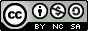 1.   Calculated Control
Of  Behavior
Of Emotions
Of Thoughts
Of Information
2.   Leadership Is Dictatorship
Absolute obedience is expected
The organization is more important than the adherent
Bizarre  or extreme laws
Frequent, sudden tests of loyalty
The leader may claim to be divine, to be a prophet or an apostle or to speak directly for God
3.   Total Universe
The religion desires to be the total social universe of the adherent
Frequent attendance at activities
Inside is good and safe, outside is wicked and unsafe,  only insiders are enlightened
Only the beliefs of the religion are “true”
Any spare time or money should be spent on the religion or on its activities.
A sense that it is a “closed system”
4.  Unthinking, Unwise, Unsafe
No common-sense or wisdom
Bizarre points of view on practical matters e.g. on paying taxes or on being immunized
Exaltation of risky or unhealthy behavior
Abuse
Refusal of medical treatment
Crazy financial schemes, scams, “sacrificial giving”
5.  Ignorance Is Important
Critical thinking is punished, no real debate is allowed
Anti-intellectualism is promoted and approved
Censorship, selection of pre-approved information, only a few things can be read, “all that you need is the Bible (holy book)”
Lots of circular logic:  “we are right because we say we are right..”  where even obviously wrong behavior is justified
Superstition, thought-stopping, zoning people out, drugs
Passivity of mind (“just receive..do not think..”)
Bizarre prophecies which do not come to pass
6.   Severing of Relationships
The adherent is asked to either convert their family members and friends or to entirely leave them
“Unsaved”  friends and family members are seen as being “in darkness” or even as morally polluting and dangerous.
Breaking “soul ties” with the former life is seen as being of the highest importance
The leader frequently takes on a parental role and may be called “Father/Mother” Abba, Baba or any similar name.
The religion becomes “your true family”
Normal social relationships are discouraged
7.   Hatred of Outsiders, Critics and Dissenters
Open and vocal expressions of anger towards outsiders, critics or dissenters
The ability to deliver crushing emotional punishment to insiders who get out of line
Outsiders are “sons of Belial”, of the Devil, in darkness, trying to destroy them etc.
In a few extreme cases there is deep anger at the government and talk of actual armed rebellion
What To Do
Get out or make a sensible plan to get out as soon as possible. Do not tell other cult members or the leadership as they may try to stop you.  Do not argue with them or try to change them, it will not work, just go.
Give yourself permission to leave. Realize that you are in a trap!
Contact law enforcement if child abuse or other criminal activity has occurred.  This may be a big help to others as well.
Let time pass: it will feel very strange for a while as you adjust to life outside the cult. Let your emotions surface.
Re-establish relationships with your family, friends and co-workers and develop a support base of normal people
If possible get professional counseling from a trustworthy, faith-friendly person who you can talk everything out with.
Contact Information
John EdmistonCEO Cybermissions21615 Berendo Ave (Suite 400)Torrance CA 90502 (USA)Ph:  +1-310-783-1510
digitalopportunities@gmail.com
www.globalchristians.org/cults/